Vabljeni na splet spremembobiščite
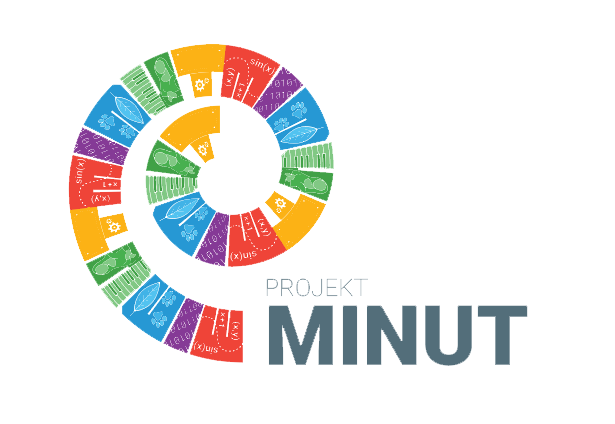 Vsa gradiva projektov so prosto dostopna, preizkušena v učilnici in preverjena s strani učiteljev.
Fizično računalništvopri pouku fizike
Prenasičenost z informacijami
Nosljiva tehnologija, enostavna, čedalje več informacij dosegljivih
Novi didaktični pogledi na poučevanje naravoslovja in tehnologij
ZANIMIVA NOVOST,
NEIZČRPEN VIR REŠLJIVIH PROBLEMOV
USMERJA UČENCE PRI DELU
PODAJA POVRATNO INFORMACIJO
USMERJA V RAZISKOVANJE
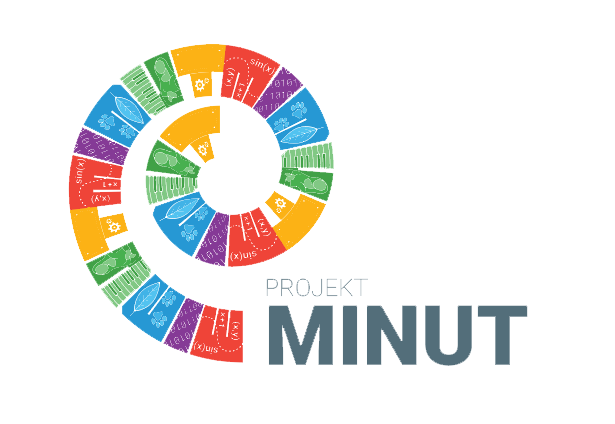 Fizično računalništvopri pouku fizike
hitro izmenjevanje: moda, načini komunikacije, vzorniki, trendi …
Nespremenljiv sistem izobraževanje – tudi dobro – stabilen temelj
POSODOBITEV
Tehnologija
Ni motečih „stranskih učinkov“
Dela kar želiš oz.- ukažeš
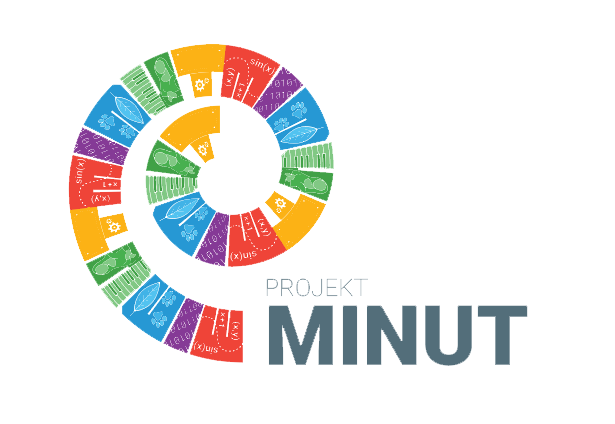